Plasma proteins
- Plasma contains >300 different proteins, their levels are  affected 
  by many pathological conditions.
- Mostly synthesized in the liver
- Some are produced in other sites
- A normal adult has 6-8g/dl of plasma proteins
 The proteins of the plasma are a complex mixture that includes 
  not only simple proteins but also conjugated proteins such as 
  glycoproteins and various types of lipoproteins.
Functions
- Transport  (Albumin, prealbumin, globulins)
- Maintain plasma oncotic pressure (Albumin)
- Defense  (Immunoglobulins and complement)
 Clotting and fibrinolysis (Thrombin and plasmin)
 Buffering pH
 Catalytic functions (enzymes as LPL)
Measurement of Plasma Proteins
A- Quantitative measurement of a specific protein by   
     chemical or immunological reactions
B- Semiquantitative measurement by electrophoresis:
     proteins are separated by their electrical charge in 
     electrophoresis (five separate bands of proteins are   
     observed, these bands change in disease).
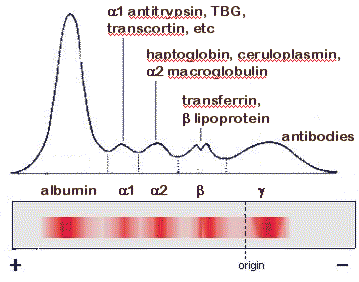 Types of Plasma Proteins
- Prealbumin
- Albumin
- α1-Globulins: as α 1-Antitrypsin, α–fetoprotein
- α2-Globulins: as Ceruloplasmin, haptoglobin
- β Globulins:  as CRP, transferrin, β2-microglobulin
- γ Globulins

Prealbumin (Transthyretin)
- A transport protein for: thyroid hormones and retinol
- Migrates faster than albumin in electrophoresis
- Separated by immunoelectrophoresis
- Lower levels found in: liver disease, nephrotic syndrome, 
  acute phase inflammatory response, malnutrition
- Short half-life (2 days)
Albumin
- Most abundant plasma protein (3.5-5 g/l) in normal adult
- Synthesized in the liver as preproalbumin and secreted as albumin
- Half-life in plasma: 20 days
 Decreases rapidly in injury, infection and surgery

Functions
- Maintains oncotic pressure:
- The osmotic pressure exerted by plasma proteins that pulls water into the circulatory system
- Maintains fluid distribution in and outside cells and plasma volume (80% of plasma oncotic pressure is maintained by albumin)
- A non-specific carrier of hormones, calcium, free fatty acids, drugs, etc.
 It is by pinocytosis in the cells where it is hydrolyzed to amino acids
 Nutritive function
 Buffering function          
- Useful in treatment of liver diseases, hemorrhage, shock and burns
Synthesis of albumin
The liver produces albumin, it represents about 25% of total hepatic 
  protein synthesis.
- Albumin is initially synthesized as a preproprotein
 Its signal peptide is removed as it passes into rough endoplasmic 
  reticulum, and a hexapeptide at the resulting amino terminal is 
  subsequently cleaved off farther along the secretory pathway.
 Mature human albumin consists of one polypeptide chain of 585 
  amino acids and contains 17 disulfide bonds
 It has an ellipsoidal shape, which means that it does not increase the 
  viscosity of the plasma as much as an elongated  molecule such as 
  fibrinogen does.
- Has a relatively low molecular mass about 66 kDa
Clinical significance of albumin
Blood brain barrier
 Albumin- free fatty acid complex can not cross the blood brain barrier, 
  hence fatty acids can not be utilized by the brain.
 Loosely bound bilirubin to albumin can be easily replaced by drugs like 
  aspirin
 In new born if such drugs are given, the released bilirubin gets 
  deposited in brain causing Kernicterus.

Protein bound calcium
- Calcium level is lowered in conditions of hypoalbuminemia
- Serum total calcium may be decreased
 Ionic calcium remains the same
 Tetany does not occur
- Calcium is lowered by 0.8 mg/dl for a fall of 1g/dl of albumin
Drug interactions
Two drugs having same affinity for albumin when administered 
  together, can compete for available binding sites with consequent 
  displacement of other drug, resulting in clinically significant drug 
  interactions. As phenytoin, dicoumarol interactions

Oedema 
Hypoalbuminemia
Causes
- Decreased albumin synthesis (liver cirrhosis, malnutrition)
- Increased losses of albumin
- Increased catabolism in infections
- Excessive excretion by the kidneys (nephrotic syndrome).
- Severe burns (plasma loss in the absence of skin barrier)
- Excessive loss in bowel
Effects
- Edema due to low oncotic pressure
 - Albumin level drops in liver disease causing low oncotic   
    pressure
 - Fluid moves into the interstitial spaces causing edema
- Reduced transport of drugs and other substances in plasma
- Reduced protein-bound calcium
- Total plasma calcium level drops
Ionized calcium level may remain normal

Hyperalbuminemia- No clinical conditions are known that cause the liver to produce large   
  amounts of albumin- The only cause of hyperalbuminemia is dehydration
1-antitrypsin
 Called α1- antiprotease- Synthesized by the liver and macrophages- An acute-phase protein that inhibits proteases (trypsin, elastase, and 
  other proteases) by forming complexes with them.- Infection leads to protease release from bacteria and leukocytes.
 Normally α1-antitrypsin protects the lung tissues from the released 
  active elastase from macrophages. 
- In its deficiency, the active elastase destroys the lung tissue by 
  proteolysis.
Types of 1-Antitrypsin- Over 30 types are known (the most common is M type).- Genetic deficiency of 1-antitrypsin (synthesis of the defective 1- 
  antitrypsin occurs in the liver but it cannot secrete the protein) → its 
  accumulation in hepatocytes and its deficiency in plasma
Clinical consequences of 1-antitrypsin deficiency
- Neonatal jaundice
- Childhood liver cirrhosis 
 Pulmonary emphysema in young adults
Laboratory Diagnosis
- Lack of 1-globulin band in protein electrophoresis
 Quantitative measurement of 1-antitrypsin by: radial immunodiffusion 
   and isoelectric focusing.

-Fetoprotein (AFP)
 Synthesized in the developing embryo and fetus by the parenchymal      
  cells of the liver.
- AFP levels decrease gradually during intra-uterine life and reach adult 
  levels at birth (normal level is 1 μg/100 ml). 
- Function is unknown but it may protect fetus from immunologic attack 
  by the mother.
- No known physiological function in adults
- Elevated maternal AFP levels are associated with:
- Neural tube defect, anencephaly
- Decreased maternal  AFP levels are associated with:
- Increased risk of Down’s syndrome
- AFP is a tumor marker for: Hepatoma and testicular cancer
Ceruloplasmin
- Synthesized by the liver (glycoprotein with enzymatic activity).
- Carries about 90% of serum copper, albumin carries 10%. 
- An oxidoreductase that inactivates ROS causing tissue damage in acute phase response
Important for iron absorption from the intestine 
Wilson’s disease:
Due to low plasma levels of ceruloplasmin
Copper is accumulated in the liver and brain
 The amount of ceruloplasmin in plasma is also decreased in liver 
  diseases, malnutrition and nephrotic syndrome.
Haptoglobin
- Synthesized by the liver (glycoprotein). 
 Binds to free hemoglobin to form complexes that are 
   metabolized in the RES, when bound to hemoglobin, it is 
   cleared from the plasma about 80 times faster than normally.
Limits iron losses by preventing Hb loss from kidneys
Plasma level decreases during hemolysis and increases in inflammation.

Transferrin
- A major iron-transport protein in plasma
- 30% saturated with iron
- Plasma level drops in:
- Malnutrition, liver disease, inflammation, malignancy
- Iron deficiency results in increased hepatic synthesis
 A negative acute phase protein
2– Microglobulin
- A component of human leukocyte antigen (HLA)
- Present on the surface of lymphocytes and most nucleated cells
 Filtered by the renal glomeruli due to its small size but most 
  (>99%) is reabsorbed
- Elevated serum levels are found in
- Impaired kidney function
- May be a tumor marker for:
Leukemia, lymphomas, multiple myeloma 
C-reactive protein (CRP)
 An acute-phase protein synthesized by the liver (so named 
  because it reacts with the polysaccharide of the capsule of 
  pneumococci, important for phagocytosis 
 High plasma levels are found in many inflammatory conditions 
  such as rheumatoid arthritis 
A marker for ischemic heart disease
α2– Macroglobulin
- Major component of α2 proteins
- Comprises 8–10% of the total plasma protein in humans.
- Tetrameric protein with molecular weight of 725 kDa.
- Synthesized by hepatocytes and macrophages
 Inactivates all proteases and thus is an important in vivo 
  anticoagulant.
- Carrier of many growth factors
- Normal serum level-130-300 mg/dl
 Concentration is markedly increased in nephrotic syndrome, since 
  other proteins are lost through urine in this condition.
Hypergammaglobulinemia
- May result from stimulation of
- B cells (Polyclonal hypergammaglobulinemia) 
- Monoclonal proliferation (Paraproteinemia)

Polyclonal hypergammaglobulinemia:
- Stimulation of many clones of B cells produce a wide range of 
  antibodies
- -globulin band appears large in electrophoresis
- Clinical conditions: acute and chronic infections, autoimmune 
   diseases, chronic liver diseases

Monoclonal Hypergammaglobulinemia:
     - Proliferation of a single B-cell clone produces a single type of Ig
     - Appears as a separate dense band (paraprotein or M band) in   
       electrophoresis
     - Paraproteins are characteristic of malignant B-cell proliferation
     - Clinical condition: multiple myeloma
Positive acute phase proteins (acute phase reactants)
- Plasma protein levels increase in:
Infection, inflammation , malignancy, trauma, surgery
- Synthesized due to body’s response to injury as 1-antitypsin, haptoglobin, ceruloplasmin, fibrinogen and C-reactive protein
- Mediators cause these proteins to increase after injury as 
   cytokines (IL-1, IL-6), tumor necrosis factors  and  , interferons, platelet activating factor 
   Functions: 1. Bind to polysaccharides in bacterial walls
   2. Activate complement system  3. Stimulate phagocytosis.
Negative acute phase proteins
- These proteins decrease in inflammation
Albumin, prealbumin and transferrin
- Mediated by inflammatory response via cytokines and hormones
- Synthesis of these proteins decrease to save amino acids for 
  positive acute phase proteins
Abnormal proteins
1- Bence Jone’s proteins
- Abnormal proteins (monoclonal light chains).
- Present in the urine of a patient suffering from multiple
  myeloma (50% of patients)
- Molecular weight 45 kDa
- Identified by heat coagulation test
- Best detected by zone electrophoresis and immunoelectrophoresis

2- Cryoglobulins
- These proteins coagulate when serum is cooled to very
   low temperature
- Commonly monoclonal IgG or IgM or both
- Increased in rheumatoid arthritis, multiple myeloma,
  lymphocytic leukemia, lymphosarcoma and systemic lupus   
  erythematosus